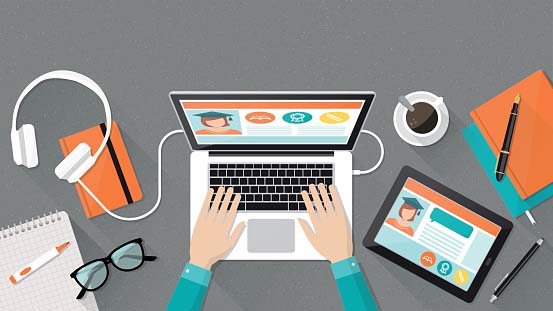 স্বাগতম
পরিচিতি
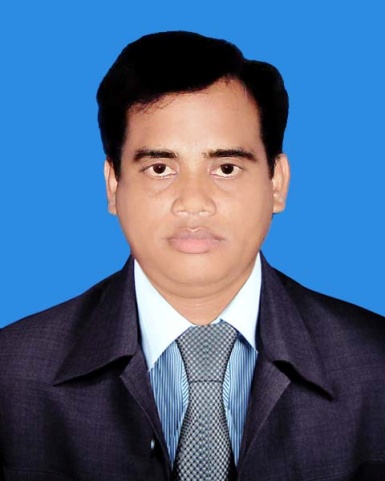 রতন হাওলাদার 
সহকারি শিক্ষক (আইসিটি)
সাপলেজা মডেল হাইস্কুল
মঠবাড়িয়া, পিরোজপুর।
mobile: 01721923884
ratanhowlader75@gmail.com
পাঠ 
শ্রেণিঃ নবম 
বিষয়ঃ তথ্য ও যোগাযোগ প্রযুক্তি 
অধ্যায়ঃ প্রথম 
সময়ঃ ৪৫ মিঃ
ছবি দেখে কী বুঝতে পারলে?
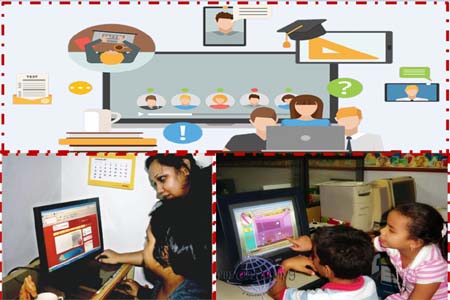 আজকের পাঠ
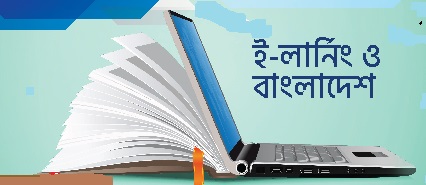 এই পাঠ শেষে শিক্ষার্থীরা...
১. ই- লার্নিং কি ?
২.ই-লার্নিং এর সুবিধা সমূহ  বর্ণনা করতে পারবে;
3.বাংলাদেশে ই-লার্নিংয়ের গুরুত্ব বিশ্লেষণ করতে পারবে।
ছবিগুলো  লক্ষ্য কর
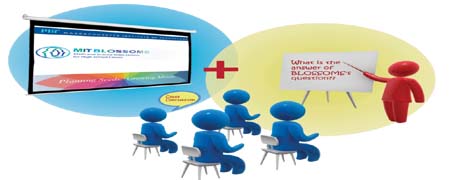 ই-লার্নিং যন্ত্র ব্যবহার করে পাঠদান
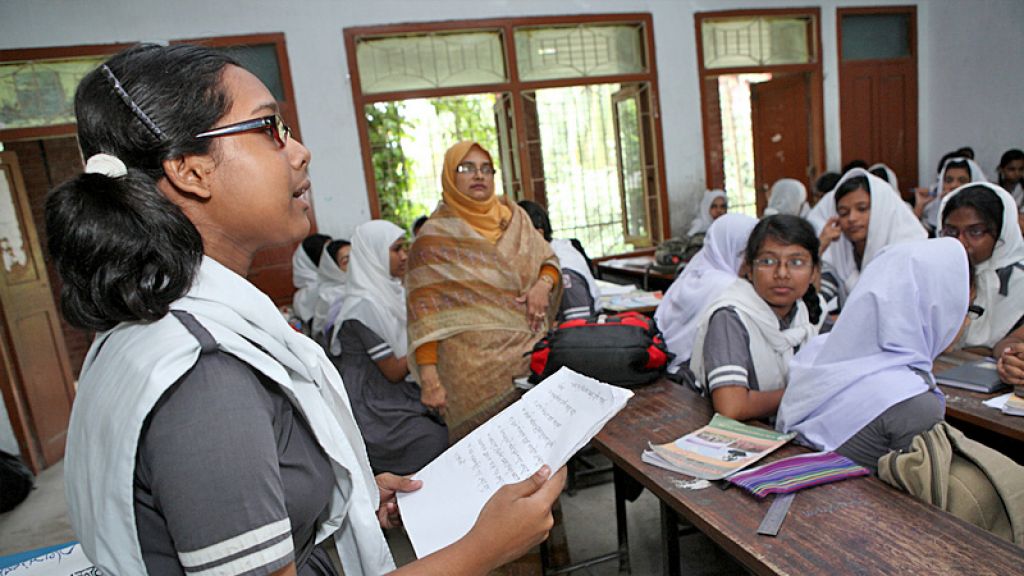 আরো কিছু ছবি দেখি
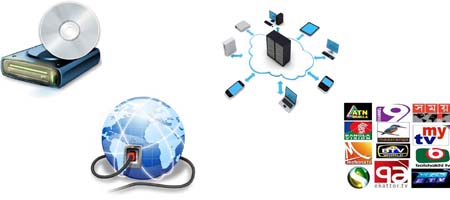 সিডিরম
নেটওয়ার্ক
ইন্টারনেট
টিভি চ্যানেল
এই সব যন্ত্রপাতি ব্যবহার করে পাঠদান করা হয়।
একক কাজ
ই-লার্নিং কী?
লার্নিংয়ের জন্য শিক্ষার্থীরা কোথায় যায়?
বিদ্যালয় ছাড়া আর কীভাবে লার্নিং করা যায়?
সংজ্ঞাঃ ই-লার্নিং শব্দটি ইলেকট্রনিক লার্নিং কথাটির সংক্ষিপ্ত রূপ। ই-লার্নিং বাঁ Distance Learning বলতে সিডি রম, ইন্টারনেট, ব্যক্তিগত নেটওয়ার্ক বাঁ টেলিভিশন চ্যানেল ব্যবহার করে পাঠদান পদ্ধতিকে বোঝায়। ই-লার্নিং কিন্তু মোটেও সনাতন পদ্ধতিতে পাঠদানের বিকল্প নয়, এটি সনাতন পদ্ধতির পরিপূরক।
ছবিগুলো লক্ষ্য করি
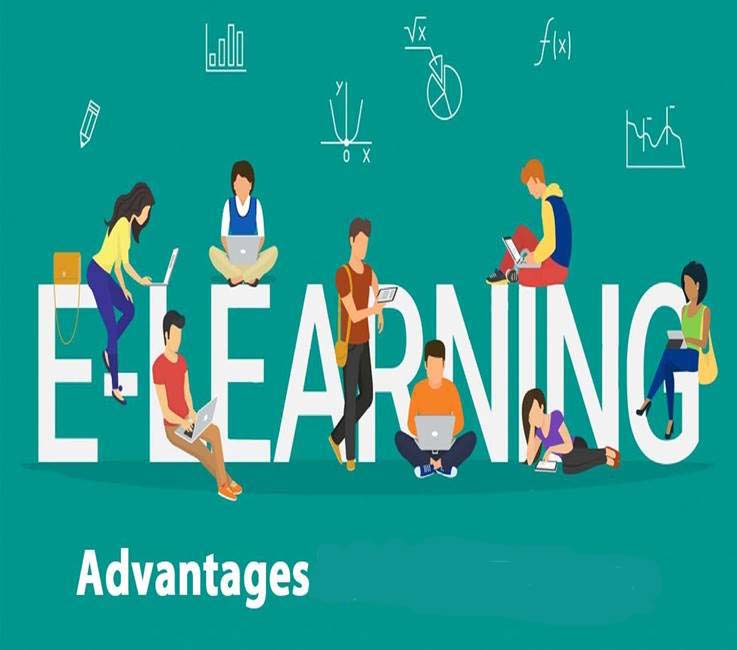 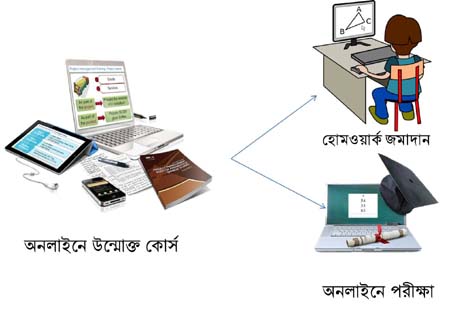 আরো কিছু ছবি দেখা যাক
ছবিগুলো দেখে কী বুঝলে?
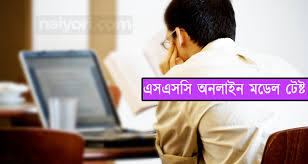 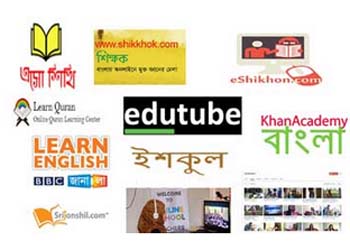 ই-লার্নিং আমাদের এই সুযোগ তৈরী করে দিয়েছে
[Speaker Notes: বাংলাদেশের পেক্ষাপটে অসুবিধা সমূহ আলোচনা করা যেতে পারে।]
দলগত কাজ
আমাদের দেশের পেক্ষাপটে ই-লার্নিংয়ের সুবিধা-অসুবিধার একটি তালিকা তৈরী কর।
এগুলোর কাজ সম্পর্কে কী তোমাদের জানা আছে?
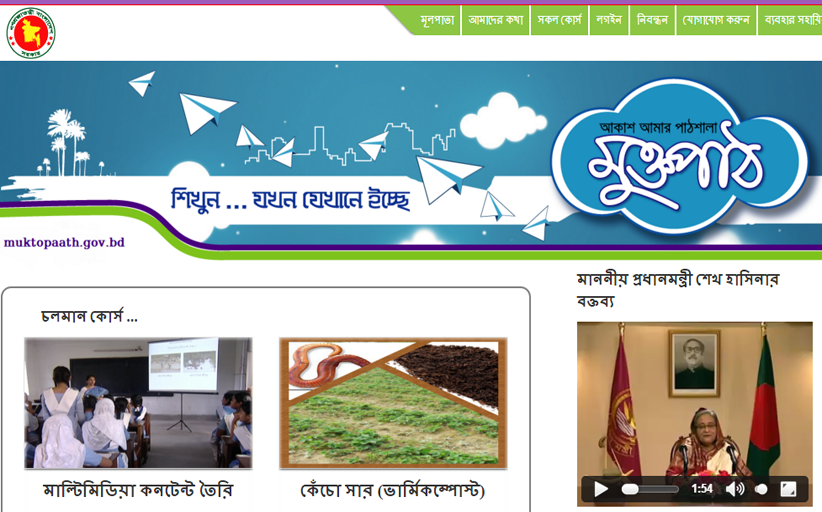 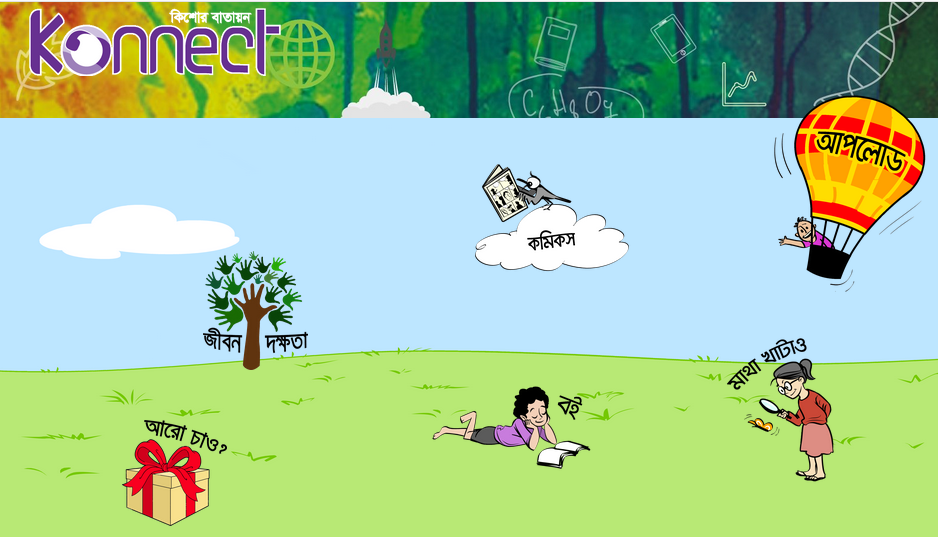 কিশোর বাতায়ন
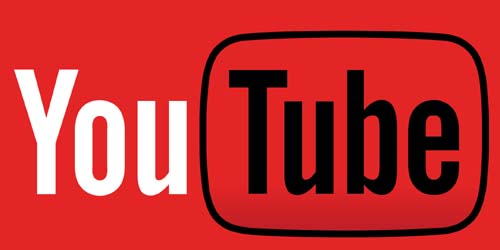 [Speaker Notes: এগুলো উম্মুক্ত বিশ্বকোষ এবং এগুলোর মাধ্যমে ঘরে বসেই বিভিন্ন অজানা বিষয়ের সমাধান পাওয়া যায় তা আলোচনা করা যেতে পারে।]
ছবিতে কী বুঝলে?
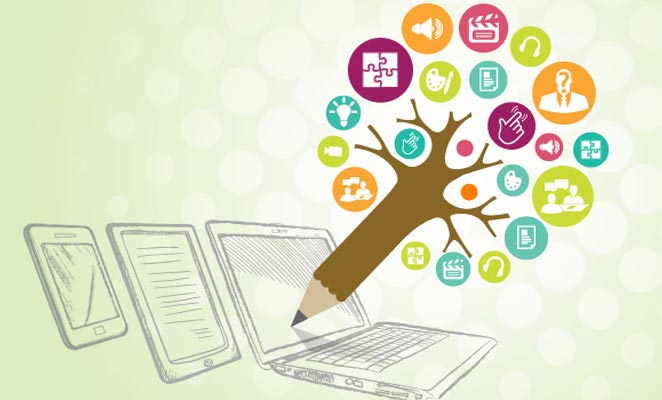 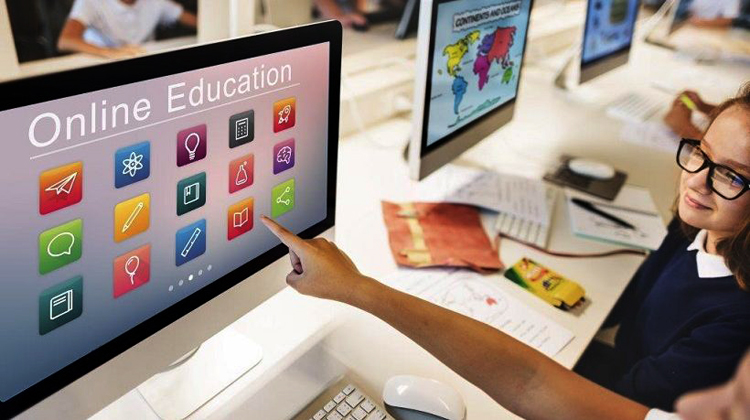 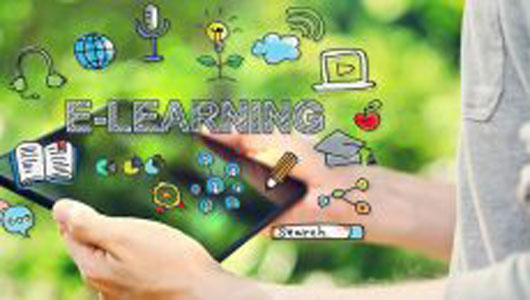 বাংলাদেশ ও পরবর্তী শিক্ষাব্যবস্থ
জোড়ায় কাজ
তোমাদের আইসিটি ক্লাসটা আরও কীভাবে Interactive করা যায়? দু’টি বাক্য লেখ।
মূল্যায়ন
ই-লার্নিংয়ের মাধ্যম গুলো কী কী?
বাংলাদেশের প্রযুক্তিবিদরা ই-লার্নিংয়ের জন্য কী তৈরী করছেন?
ই-লার্নিংয়ের মাধ্যমে যে-কেউ কীভাবে কোর্সের ক্রেডিট অর্জন করতে পারে?
বাড়ির কাজ
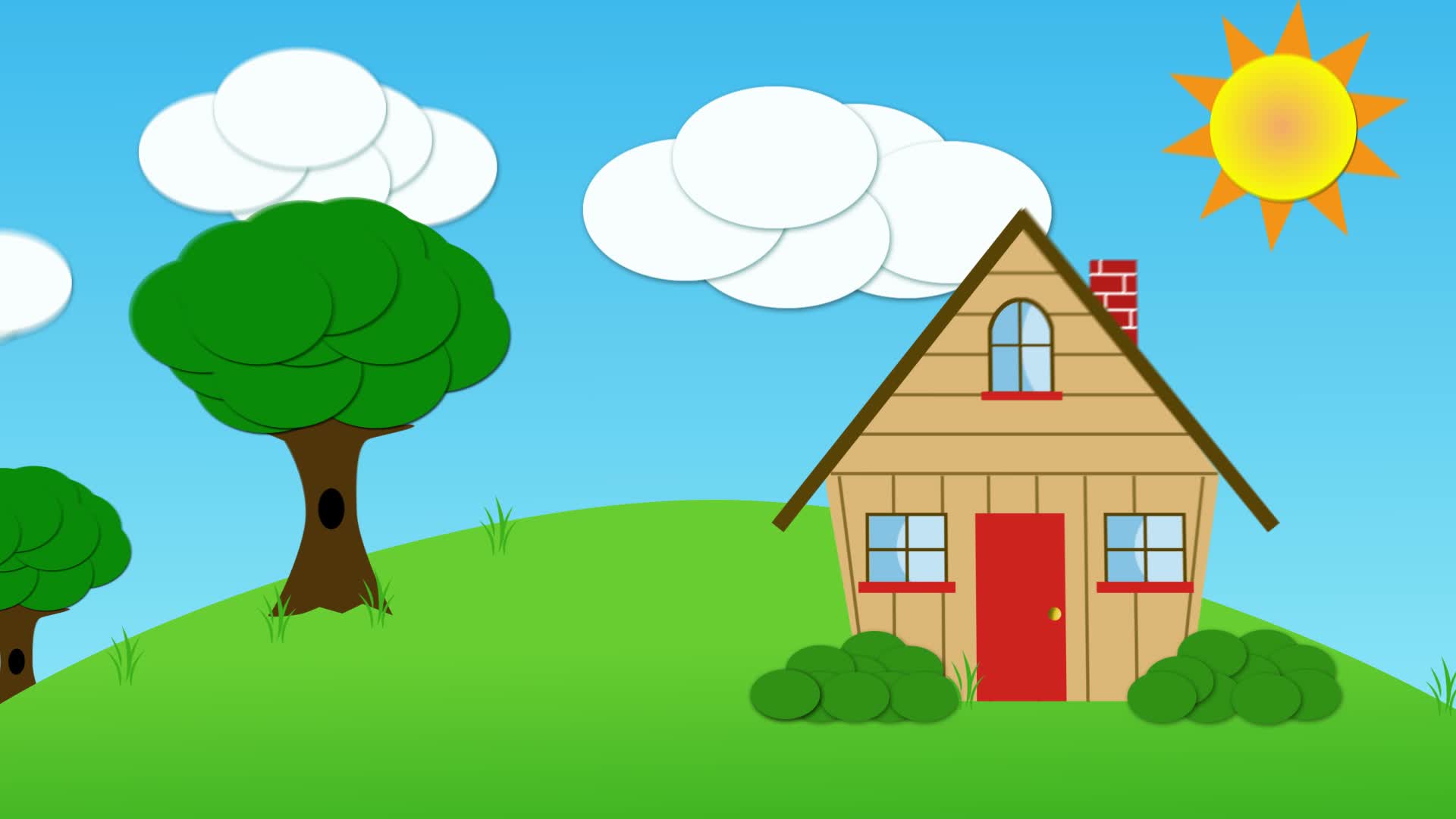 তোমার পড়ালেখার মান উন্নয়নে ই-লার্নিং কীভাবে ভূমিকা রাখতে পারে তা ১০ বাক্যে লিখে আনবে।
ধন্যবাদ
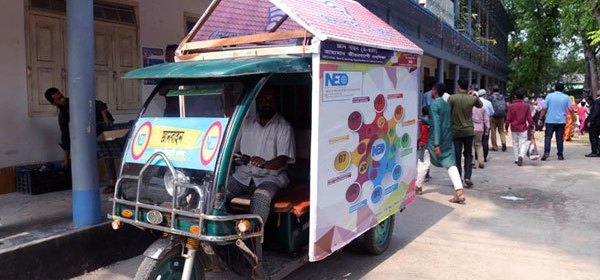